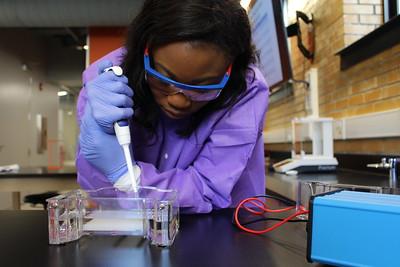 Let’s Look at NIH Peer Review
NIH Virtual Seminar
November 2, 2021
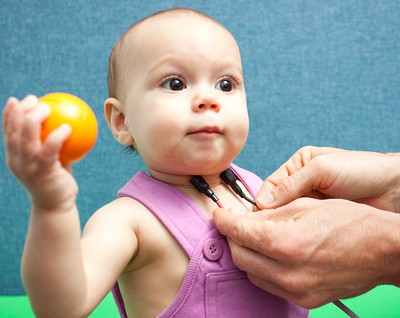 Sally Amero, Ph.D.
NIH Office of Extramural Research
ReviewPolicyOfficer@mail.nih.gov
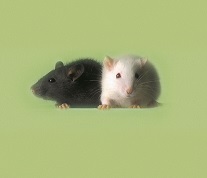 Panelists:
John Connaughton, Ph.D., NIDDK
Dharmender Rathore, Ph.D., NIDA
Kathy Salaita, Sc.D., NIAMS
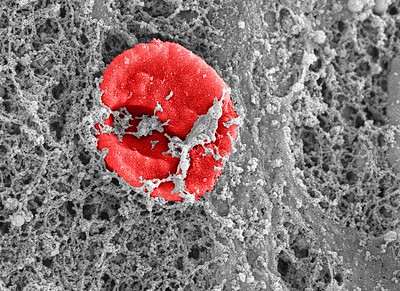 1
Problem
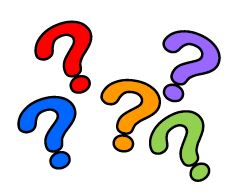 Currently NIH receives 
> 80,000 applications/year
Some are funded
2
Solution
Currently NIH receives 
> 80,000 applications/year
NIH peer review
Some are funded
Grant applications submitted to the NIH are evaluated on the basis of a peer review process that strives to be fair, equitable, timely, and free of bias.
3
Presentation Outline
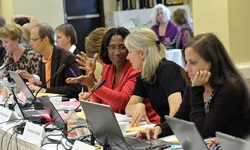 What happens to your application?
How are applications evaluated?
Who decides whether your application
   will be funded?
What is review integrity?
What are your action items?
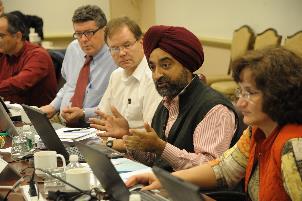 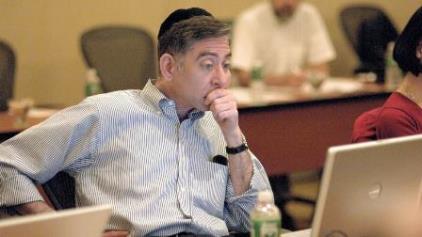 4
What Happens to Your Application?
5
Level 1: How Are Applications Evaluated?
Initial peer review evaluates applications for:
Scientific and technical merit of the work proposed
Overall impact
Appropriate justification for human subject protection, 
   inclusion across the lifespan, and vertebrate animals
Managed by NIH Scientific Review Officers (SROs)
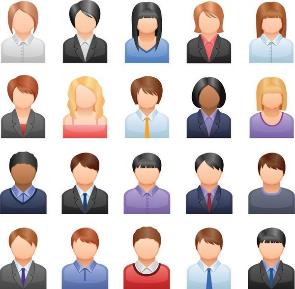 6
[Speaker Notes: Amy]
Peer Reviewers
Mostly non-federal, extramural scientists
Recruited for expertise, managed conflicts of interest, balanced representation, stature in field, etc.
For each application, ≥ three reviewers are “assigned” for 
   in-depth assessment, written critiques, and criterion scores
Assignments and conflicts of interest are confidential!
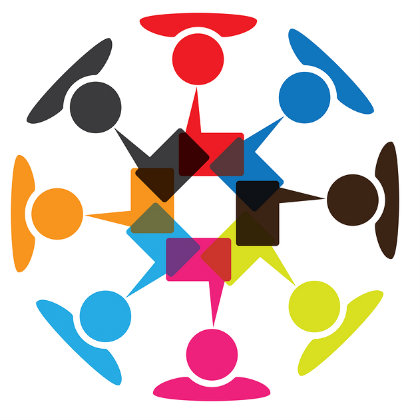 7
At the Review Meeting
For each application:
Members with conflicts leave the room
Assigned reviewers present strengths, weaknesses
Eligible members join the discussion; Chair summarizes
Assigned reviewers provide final scores 
All members provide final scores privately
Non-score-able issues discussed
See the NIH Peer Review: “Live” Mock Study Section today!
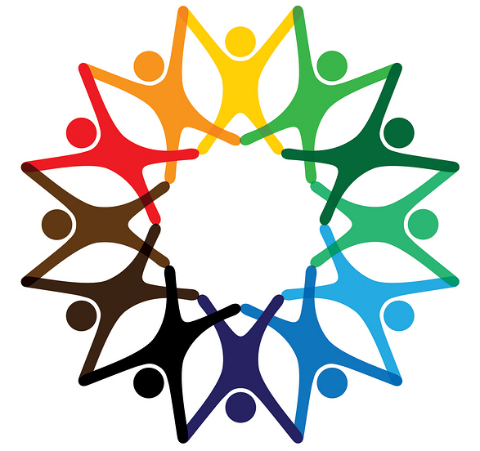 8
Review Criteria: Overall Impact
Overall consideration for all NIH applications
Defined differently for different types of applications
For research grant applications: 
Likelihood for the project to exert a sustained, 
powerful influence on the research 
field(s) involved
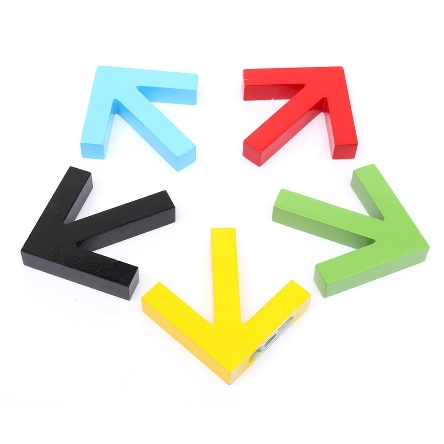 9
Review Criteria
Check Section V of your Funding Opportunity Announcement
Differ according to funding activity (research, training, etc.)
Three general categories for all applications*:
*See the Appendix slides for more detail
10
NIH Scoring System
Reviewers give numerical scores
1 (exceptional) to 9 (poor)
Used for criterion scores and final impact scores
11
Final Impact Scores
Each member (without conflicts) votes after discussion
Final Impact Score
Average of all reviewers’ scores, multiplied by 10
Range from 10 through 90
Percentiled for some mechanisms
12
Streamlining Process
Allows discussion of more meritorious applications
Less meritorious applications
Not discussed at the meeting
Designated “Not Discussed” (ND)
ND requires full concurrence of the entire study section
Summary statements contain:
Reviewer critiques
Criterion scores
13
Outcome of Review
Final outcome of review
Final Impact Score – released within 3 days
Summary Statement* – released within 4 – 8 weeks
Check the eRA Commons (https://public.era.nih.gov/commons)
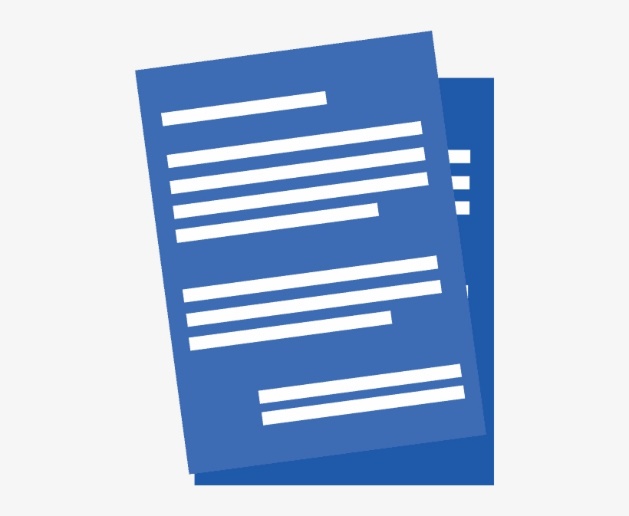 *See the Appendix slides for more information
14
After the Review Meeting
Your point of contact is your NIH Program Official
You may need to:
Submit Just-in-Time (JIT) information 
Resolve human subject, vertebrate animal, inclusion codes
Consider your options:
 Submit a new application 
 Revise and resubmit your application
 Appeal the review outcome (NOT-OD-11-064)
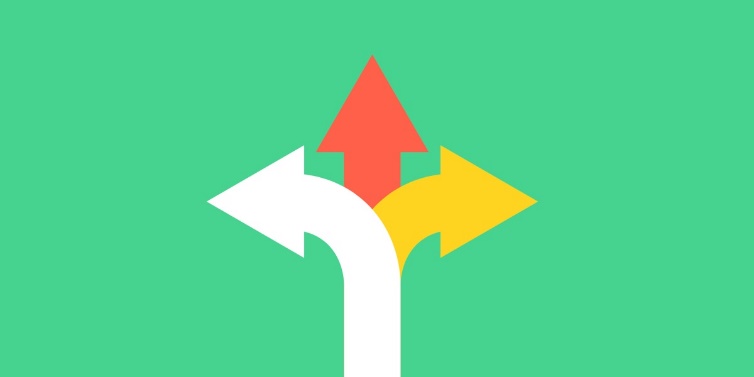 NOT-OD-11-064: https://grants.nih.gov/grants/guide/notice-files/not-od-11-064.html
15
Level 2: NIH National Advisory Councils
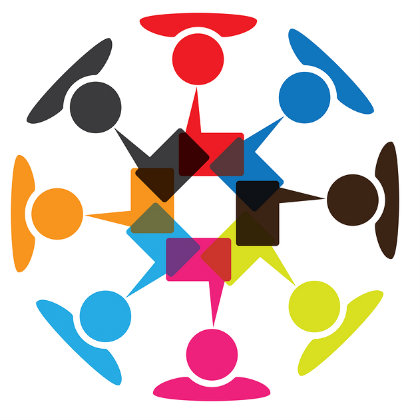 Broad and diverse membership
Basic/research scientists
Clinician scientists
“Public” members
Awards cannot be made without Council approval
Council procedures vary across IC’s
Each Council is chaired by the NIH Institute Director, advised by extramural research staff
16
NIH National Advisory Councils
Advise IC Director about
Research priority areas
Diverse policy issues
Concept clearance for future initiatives
Funding priorities
Recommend applications for funding
Consider unresolved appeals related to initial peer review
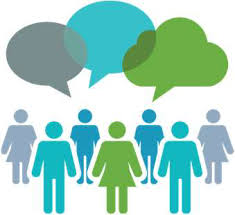 17
Who Makes Funding Decisions?
The IC Director makes the final funding decisions
Based on:
Mission of the NIH Institute or Center
Program priorities, Congressional mandates
Outcome (score/percentile) of initial peer review
Additional outside expertise, if needed
Recommendation of IC Program Staff
Recommendation of the IC Advisory Council
Available Funds
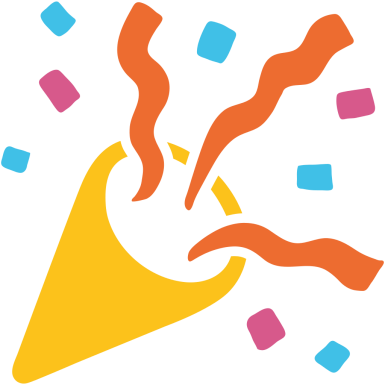 18
What Is Review Integrity?
Each of us must uphold the integrity of peer review
A violation of review integrity (NOT-OD-18-115) may have  serious consequences
See the NIH Mini-Case Studies “Review Integrity: Mistakes You Don’t Want to Make” Thursday, November 4
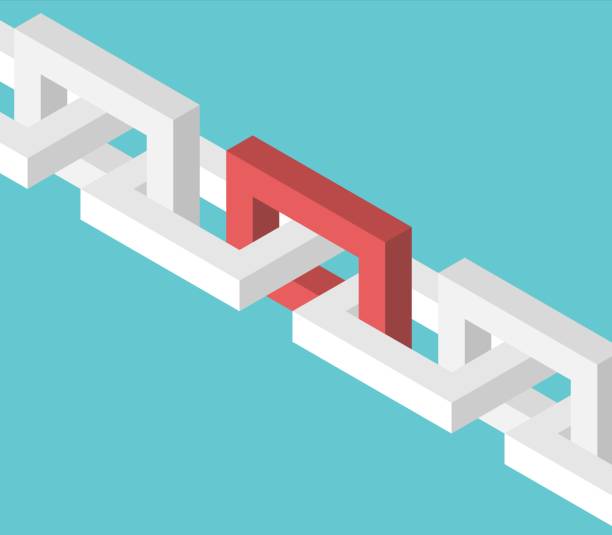 Core Values: https://grants.nih.gov/grants/PeerReview22713webv2.pdf
NOT-OD-18-115: https://grants.nih.gov/grants/guide/notice-files/NOT-OD-18-115.html
19
Managing Conflict of Interest (COI)
Each reviewer must sign two Conflict of Interest Certifications
     (Pre- and Post-Meeting)
Failure to declare COIs can result in penalties
CERTIFICATION

Consistent with my understanding of potential consequences, including the prospect of penalties for falsification, concealment, fraud, and other actions as authorized by US Code Title 18 chapter 47 section 1001 (https://www.gpo.gov/fdsys/pkg/USCODE-2011-title18-partl-chap47.pdf), I fully understand the confidential nature of the review process and certify that in the review above I did not participate in an evaluation of any application with which I knowingly had a conflict of interest, unless an appropriate waiver was granted.
20
Maintaining Confidentiality
All materials, discussions, and documents are confidential (unless in the public domain)
All questions must be referred to the SRO
Reviewers must sign a confidentiality agreement before
   gaining access to applications
Reviewers: Do not contact applicants directly!
Applicants: Do not contact reviewers directly!
21
Your Action Items
Join the NIH Guide Table of Contents (TOC)
New Funding Opportunity Announcements
Policy Notices
Read the review criteria in Section V of your FOA before writing your application
Uphold review integrity
Stay tuned for the Live Mock Study Section!
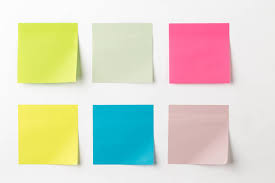 Guide Table of Contents: https://grants.nih.gov/grants/guide/listserv.htm
22
Additional Information
Office of Extramural Research Peer Review Process
    http://grants.nih.gov/grants/peer_review_process.htm
Peer Review Policies & Practices
     http://grants.nih.gov/grants/peer/peer.htm
Center for Scientific Review
     http://public.csr.nih.gov/Pages/default.aspx
NIH Guide to Grants and Contracts
	  http://grants.nih.gov/grants/guide/index.html
23
Appendix 1: Types of Review Criteria
* Found in every Funding Opportunity Announcement
** If Unacceptable, award cannot be issued until resolved
24
Appendix 2: The NIH Summary Statement
The NIH Summary Statement provides:
The name and contact information for your NIH Program Officer
Codes for human subjects (HS), inclusion, vertebrate animals (VA)
Budget request information
The overall impact score
Your project description
Resumé and Summary of Discussion
Critiques and criterion scores from the assigned reviewers
Committee recommendations (HS, inclusion, and VA)
Roster of reviewers
25
Appendix 3: The NIH Summary Statement
The NIH Summary Statement is provided to:
The Principal Investigator
NIH extramural staff
NIH Advisory Council members
The Authorized Organization Representative for the applicant organization
Once released, the NIH Summary Statement is the property of the applicant organization
If shared further, please respect the privacy of reviewers on the roster
26